Krzysztof Dobrzyński
ORGANIZACJA ZESPOŁÓW PROJEKTOWYCH W ASPEKCIE EFEKTYWNOŚCI I RYZYKA PROJEKTÓW INFORMATYCZNYCH
Promotor: Prof. dr hab. inż. Piotr Zaskórski
Agenda prezentacji
Cel i hipoteza badawcza
Zakres pracy
Wnioski z analizy istniejących rozwiązań 
Charakterystyka dziedziny problemu
Modele i koncepcje rozwiązań
Wnioski z przykładu praktycznego
Wnioski jako podsumowanie wyników badań i analiz
Cel i hipoteza badawcza
Zakres pracy
Modele organizacyjne zespołów projektowych
Efektywność i ryzyko w przedsięwzięciach projektowych
Zasady implementacji wybranych modeli organizacyjnych z uwzględnieniem ryzyka i efektywności działań projektowych
Ilustracja praktyczna korelacji ryzyka i efektywności wybranego projektu informatycznego w aspekcie doboru struktur organizacyjnych
Wnioski z analizy istniejących rozwiązań
Dziedzina problemu
Ryzyko
Efektywność
Zespół Projektowy
Zespół Koncepcyjno-Projektowy
Zespół Wytwórczo-Implementacyjny
Zespół Kontroli Jakości
Struktura Zespołu Projektowego
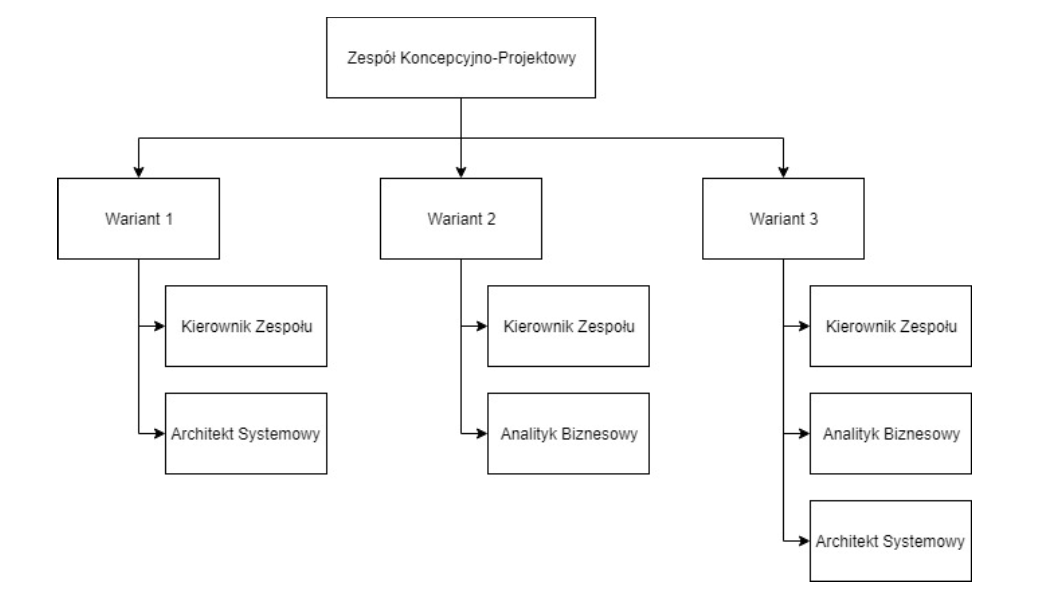 Modele i koncepcje rozwiązań
Zespół formowany w fazie planowania projektu.
Jednym z głównych zadań jest zdefiniowanie planu pracy.
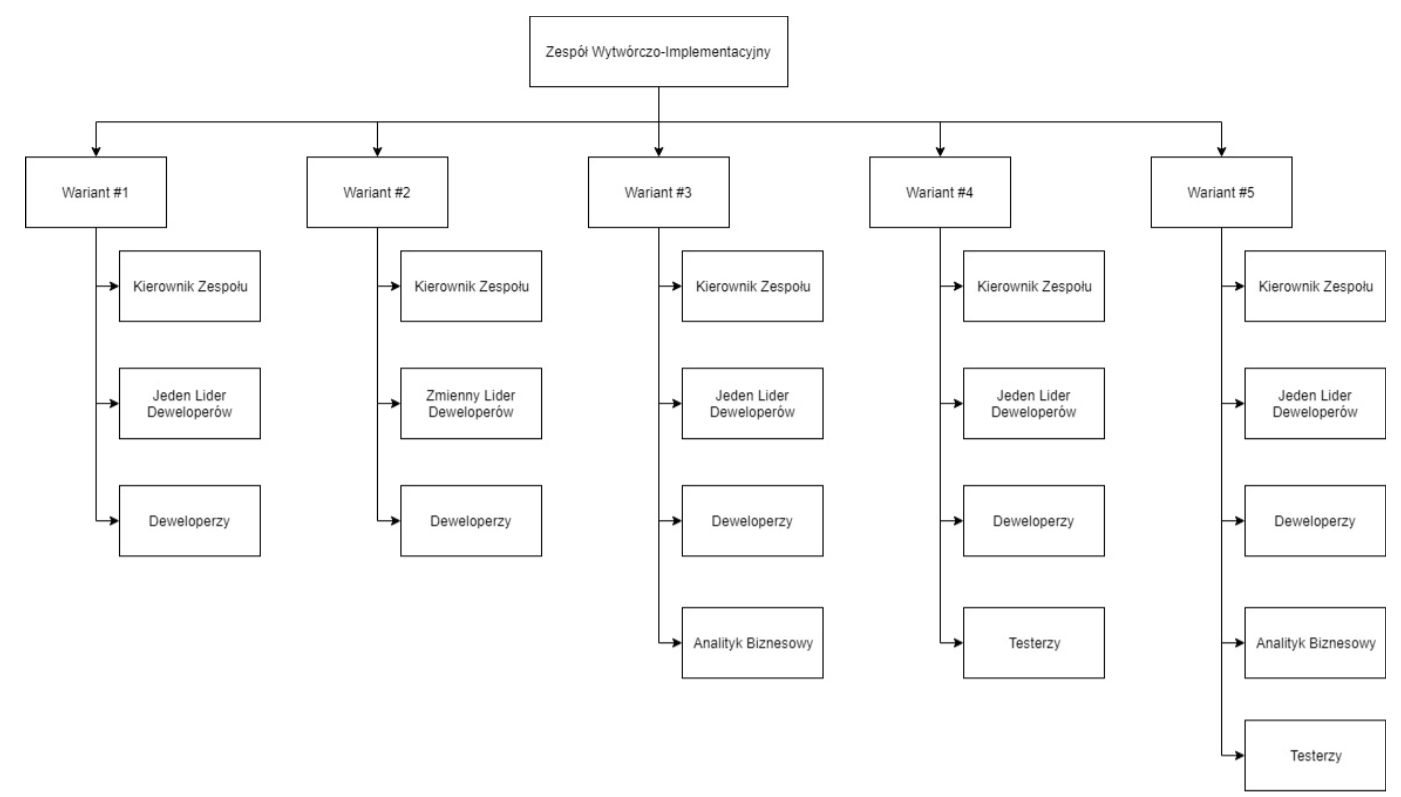 Modele i koncepcje rozwiązań c.d.
Zespół formowany w fazie implementacji rozwiązania.
Jednym z głównych zadań jest implementacja (wytworzenie) wypracowanego rozwiązania.
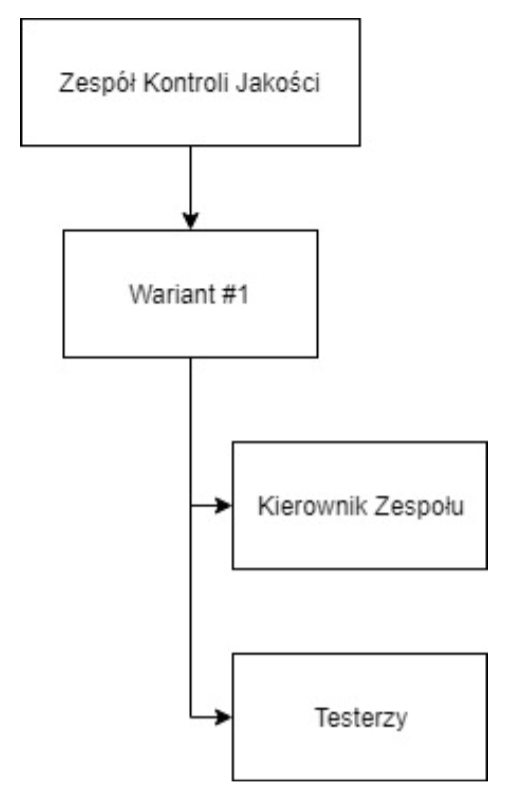 Modele i koncepcje rozwiązań c.d.
Zespół formowany w fazie testowania.
Jednym z głównych zadań jest sprawdzenie wytworzonego oprogramowania.
Wnioski z przykładu praktycznego
Przed rozpoczęciem prac nad projektem należy:
Oszacować koszty związane z projektem
Oszacować ryzyko niepowodzenia projektu
Wybrać odpowiedni wariant zespołu projektowego
Wnioski z przykładu praktycznego c.d.
Każde zadanie może być obarczone pewnym marginesem błędu

Odpowiednio dobrany zespół projektowy posiada wszystkie kompetencje wymagane do zrealizowania przypisanych mu zadań

Kierownik projektu powinien posiadać przygotowany plan awaryjny na każdy zidentyfikowany rodzaj ryzyka

Prace jednego z członków zespołu projektowego nie powinny blokować pracy innych (struktura alternatywnych elementów)
Podsumowanie = Wnioski z pracy
Ryzyko oraz efektywność zespołu projektowego są silnie skorelowane z kompetencjami osób tworzących zespół

Większość zespołów projektowych posiada wiele możliwych wariantów składu zespołu

Efekt synergii pomiędzy członkami zespołu projektowego jest silnie skorelowany z kwalifikacjami  zespołu projektowego

Ilość oraz rodzaj prac przypisanych do danego członka zespołu projektowego ma wpływ na ogólną efektywność danej osoby
Dziękuję     za uwagę